Stats Canada Sales Monthly: 2020
Green Highest Sales Months – Red Lower Sales Months
Stats Canada Sales 2020 vs 2019 Monthly: Dec 2020
Green Positive – Red Negative
Stats Canada Retail Sales Monthly: 2019
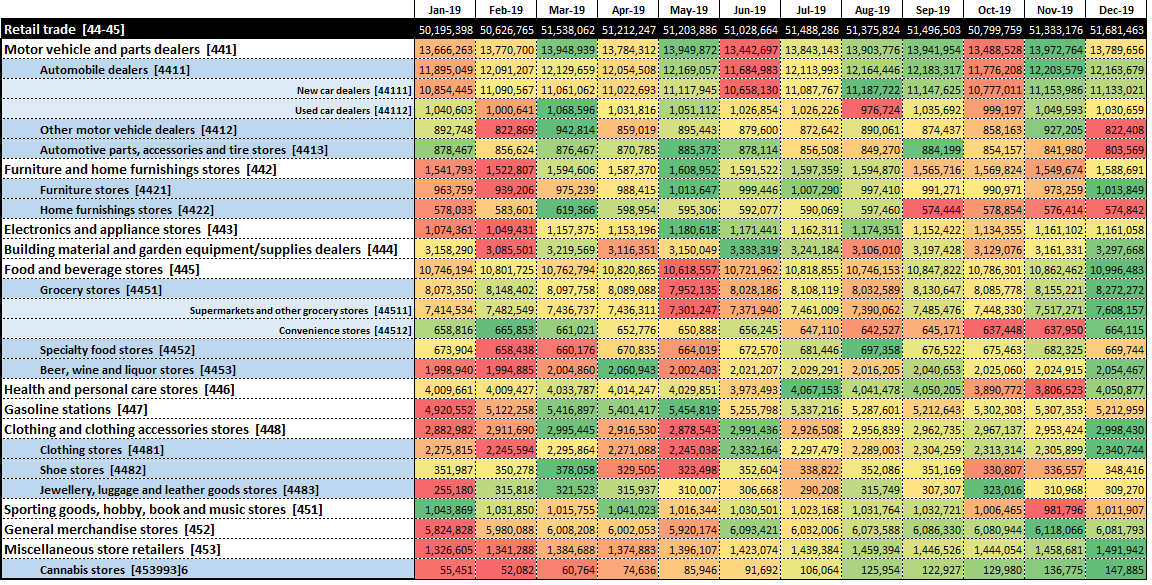 Green Highest Sales Months – Red Lower Sales Months